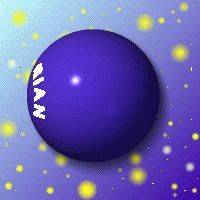 MAKROEKONOMI LINGKUNGAN
VALUASI EKONOMI
PERTEMUAN 14
PENDAHULUAN
Fokus dalam pembahasan ini adalah:
♣	apa dampak pertumbuhan makroekonomi terhadap 	lingkungan?
♣	apa dampak perubahan lingkungan terhadap ekonomi 	secara keseluruhan?

Secara spesifik, akankah peningkatan kualitas lingkungan berdampak negatif pada GDP dan mengurangi jumlah tenaga kerja? Ataukah malah akan meningkatkan perekonomian?
PENDAHULUAN (2)
Konsep pembangunan berkelanjutan sulit dilaksanakan  tekanan terhadap sumberdaya alam dan lingkungan (SDAL) di berbagai negara, termasuk Indonesia meningkat.

Pembuatan keputusan perlu mengapresiasi SDAL secara benar. Pemberian nilai SDAL (berfungsi secara ekologis atau ekonomis) diperlukan guna menjamin keberlanjutan.

SDAL  sumber barang dan jasa lingkungan guna menunjang keberlangsungan hidup manusia. Berbagai aktivitas ekonomi (produksi dan konsumsi) secara langsung dan tidak langsung memanfaatkan unsur SDAL dalam kegiatannya.
MODEL KONSEPTUAL LINGKUNGAN DAN EKONOMI (1)
Bagaimanakah interaksi lingkungan dan ekonomi berdampak pada kesejahteraan sosial (secara makroekonomi).

Lingkungan, ekonomi dan populasi (manusia) yang sehat serta keadilan sosial berdampak pada social welfare  baik secara independen maupun interaksi satu sama lainnya.

Terdapat dua perspektif dalam interaksi ekonomi dan lingkungan terhadap kesejahteraan sosial:
	♫	ekonomi dan lingkungan merupakan sistem yang 		terpisah secara alami  Gambar 1
	♫	ekonomi merupakan bagian dari lingkungan  		Gambar 2
MODEL KONSEPTUAL LINGKUNGAN DAN EKONOMI (2)
Gambar (1)  interaksi ekonomi dan lingkungan (sebagai sistem yang terpisah) mempengaruhi kesejahteraan sosial. 

Masyarakat mendapat keuntungan dari peningkatan kualitas lingkungan apabila: hal ini berguna bagi kesehatan mereka (ditunjukkan oleh panah F), meningkatkan keadilan sosial (H), memperbaiki perekonomian (G). 

Dengan kata lain  kualitas hidup mereka meningkat seiring peningkatan kualitas lingkungan.
MODEL KONSEPTUAL LINGKUNGAN DAN EKONOMI (4)
Gambar (2) menunjukkan ekonomi merupakan bagian dari sistem lingkungan. 

Perspektif ini penting karena properti yang terdapat dalam sistem ekonomi secara fundamental dibatasi oleh properti dari sistem lingkungan yang lebih besar
DAMPAK LINGKUNGAN TERHADAP PRODUKTIVITAS EKONOMI
Tiga (3) mekanisme dasar dimana kualitas dan kebijakan lingkungan mempengaruhi produktivitas ekonomi:

Mekanisme pertama dampak kebijakan lingkungan terhadap produktivitas (dampak negatif).

Mekanisme kedua dan ketiga yaitu dampak kualitas lingkungan terhadap produktivitas ekonomi (dampak positif)
DAMPAK NEGATIF KEBIJAKAN LINGKUNGAN (1)
Kebijakan lingkungan mendorong perusahaan untuk membuat keputusan dalam kepentingan sosial, bukan kepentingan mereka pribadi. Hal ini akan mengurangi efisiensi perusahaan dalam memproduksi output mereka. 

▲	Apabila perusahaan mengalokasikan  sumberdayanya (energi, modal dan tenaga kerja) untuk mengurangi emisi  biaya produksi meningkat

▲	Sumberdaya yang digunakan untuk mengurangi polusi tidak bisa digunakan untuk memproduksi output ekonomi
DAMPAK NEGATIF KEBIJAKAN LINGKUNGAN (2)
Contoh:

	Apabila sumberdaya digunakan untuk mengurangi polusi  GDP akan turun

	Apabila penggunaan lahan dibatasi dalam rangka menjaga lingkungan  output yang diproduksi (in conjunction with land) akan membutuhkan tambahan sumberdaya untuk memproduksi sejumlah output yang sama.
DAMPAK POSITIF KUALITAS LINGKUNGAN (1)
Dampak positif peningkatan kualitas lingkungan terhadap perekonomian terbagi atas dua (2), yaitu:

1.	Sumberdaya lingkungan merupakan input untuk proses 	produksi  co: air bersih untuk memproduksi berbagai 	produk

2.	Kualitas lingkungan mempengaruhi produktivitas input 	lainnya dalam proses produksi  semakin bersih 	lingkungan, maka tenaga kerja akan semakin sehat dan 	produktif. 
	Dalam pertanian  pengurangan polusi air akan 	meningkatkan hasil panen, produktivitas lahan, dll
DAMPAK POSITIF KUALITAS LINGKUNGAN (2)
Dampak positif lingkungan juga bisa dilihat dalam penjagaan kesehatan. Di kebanyakan negara (terutama Amerika), penjagaan kesehatan membutuhkan proporsi yang besar dalam pendapatan nasional. 

Apabila penjagaan kesehatan dikaitkan dengan peningkatan average cost, maka peningkatan kualitas lingkungan tidak hanya akan mengurangi sumberdaya yang dibutuhkan untuk menyembuhkan penyakit (berhubungan dengan lingkungan), ini juga akan mengurangi biaya kesehatan secara umum.
EFEK APAKAH YANG DOMINAN??
Secara teoritis, pengaruh dari kedua dampak tersebut terhadap GDP dapat diestimasi dalam bentuk:

GDP = f (L1, K1, EQ[GDP,L2,K2])

L1	= jumlah tenaga kerja untuk memproduksi GDP
K1	= jumlah modal yang digunakan untuk GDP
EQ	= kualitas lingkungan
L2	= jumlah tenaga kerja untuk pengurangan emisi
K2	= jumlah modal dalam pengurangan emisi
EFEK APAKAH YANG DOMINAN??
Berdasarkan persamaan di atas:

Dampak negatif dilihat sebagai peningkatan jumlah tenaga kerja dan modal yang digunakan untuk mengurangi emisi  mengurangi jumlah tenaga kerja dan modal yang bisa digunakan dalam memproduksi GDP. 

Dampak positif akibat peningkatan kualitas lingkungan (EQ) dapat meningkatkan GDP
EFEK APAKAH YANG DOMINAN??
Saat ini, belum ada studi empiris yang benar-benar mengukur hubungan kedua dampak tersebut (berdasarkan persamaan 1), karena:
♣	sulit untuk menjelaskan bagaimana mengukur kualitas 	lingkungan  banyak aspek yang bisa diukur (kualitas 	udara, air, ekosistem yang sehat, kontaminasi bahan 	beracun, biodiversity, emisi rumah kaca, dll
♣	aspek mana yang paling penting dalam pengukuran
♣	bagaimana aspek-aspek tersebut bisa diukur dalam bentuk 	yang lebih sederhana
♣	data pengukuran lingkungan yang dibutuhkan tidak hanya 	data saat ini, tapi juga data 20 atau 30 tahun sebelumnya.
EFEK APAKAH YANG DOMINAN??
Penelitian-penelitian sebelumnya, umumnya fokus pada dampak negatif lingkungan terhadap GDP. Diantaranya adalah:

♥	Jorgenson dan Wilcoxen (1990) mengestimasi bahwasanya 	dampak regulasi lingkungan terhadap ekonomi adalah 	penurunan GDP sebesar 2.592%

♥	Gillis et al. (1996) mengestimasi dampak positif dan negatif 	kebijakan dan perubahan lingkungan. Hasil yang didapat 	menunjukkan GDP meningkat 2% dibandingkan tidak 	adanya regulasi yang mengatur kualitas udara.
DEGRADASI LINGKUNGAN DAN UKURAN INCOME (1)
GDP selain mengukur market value dari barang dan jasa yang diproduksi masyarakat selama setahun, secara universal digunakan untuk mengukur pendapatan (income) nasional. 

GDP sebagai ukuran yang berkaitan erat dengan standar hidup masyarakat, mempunyai beberapa kekurangan, yaitu:

1.	GDP tidak mencakup tipe tertentu aktifitas ekonomi, seperti 	home production. Contoh: nilai jasa yang disediakan orang 	tua yang tinggal di rumah dan membesarkan anak tidak 	dihitung dalam GDP, tetapi jasa sama yang disediakan 	perawat profesional dihitung dalam GDP.
DEGRADASI LINGKUNGAN DAN UKURAN INCOME (2)
2.	GDP tidak memasukkan aspek lainnya dari kualitas 	lingkungan  kualitas lingkungan makin baik, maka 	kesejahteraan sosial makin baik.

3.	GDP tidak mengukur bagaimana aktifitas ekonomi saat ini 	mengurangi kemampuan produksi dan pendapatan di masa 	akan datang karena sumberdaya alam menurun.

	¶	Para ahli setuju bahwasanya lingkungan harus 			dimasukkan sebagai salah satu aspek penentuan 	  		kebijakan makroekonomi (GDP) agar kebijakan 			tersebut nantinya tidak menimbulkan permasalahan.
GDP, SUSTAINABILITY AND ENVIRONMENTAL QUALITY (1)
Menurut argumentasi penyokong perbaikan pengukuran GDP dengan memasukkan kehilangan kapasitas penerimaan pendapatan masa depan  beberapa pola pertumbuhan secara alami sebenarnya tidak sustainable (berkelanjutan). 


Pola pertumbuhan GDP apakah yang sustainable? Dan pola apakah yang tidak? Jawaban pertanyaan ini bergantung pada akumulasi modal yang mengiringi pertumbuhan.
GDP, SUSTAINABILITY AND ENVIRONMENTAL QUALITY (2)
Secara umum: jika peningkatan pendapatan dihubungkan akumulasi modal, maka pertumbuhan tersebut sustainable. Sebaliknya, apabila pertumbuhan pendapatan dihubungkan dengan penurunan jumlah modal, maka tingkat pendapatan tersebut insustainable.

Ahli ekonomi yang optimis dengan prospek pertumbuhan GDP yang sustainable membagi 3 tipe modal, yaitu: 
♥	human-made capital  pabrik2, jalan2 dll
♥	human capital  kuantitas dan kualitas tenaga kerja
♥	natural capital  minyak, bahan tambang dll (extractable)
GDP, SUSTAINABILITY AND ENVIRONMENTAL QUALITY (3)
Apabila natural capital berasal hanya dari bahan galian (extractable), maka human-made capital dan human capital merupakan substitusi yang baik untuk natural capital tersebut.


Misal: Apabila cadangan minyak berkurang dalam usaha peningkatan pendapatan, masyarakat bisa mengganti kelangkaan ini dengan membuat kendaraan hemat energi, membuat energi solar terbaru, dll.
GDP, SUSTAINABILITY AND ENVIRONMENTAL QUALITY (4)
GDP (PDB/PDRB) merupakan salah satu indikator pertumbuhan ekonomi. 

Sejalan dengan pembangunan berkelanjutan, stakeholder yang terlibat dalam pembuatan kebijakan sangat penting untuk mengetahui dan menyertakan aspek sumber daya alam dan lingkungan ke dalam pehitungan PDRB. 

PDRB yang selama ini dihitung atau disebut sebagai PDRB konvensional (Coklat) karena hanya mengukur hasil kegiatan ekonomi tanpa memasukan dimensi lingkungan didalamnya. Oleh karena itu PDRB harus dikembangkan dengan memasukan nilai deplesi dan degradasi lingkungan agar diperoleh nilai PDRB Hijau karena menampilkan indikator kegiatan ekonomi dan sekaligus menampilkan nilai deplesi dan degradasi lingkungan sehingga struktur perekonomian dapat dilihat secara lebih realistis.
GDP, SUSTAINABILITY AND ENVIRONMENTAL QUALITY (5)
PDRB yang selama ini dihitung atau disebut sebagai PDRB konvensional (Coklat) karena hanya mengukur hasil kegiatan ekonomi tanpa memasukan dimensi lingkungan didalamnya   PDRB harus dikembangkan dengan memasukan nilai deplesi dan degradasi lingkungan agar diperoleh nilai PDRB Hijau.

PDRB Hijau menampilkan indikator kegiatan ekonomi dan nilai deplesi dan degradasi lingkungan sehingga struktur perekonomian dapat dilihat secara lebih realistis. 

PDB/PDRB Hijau merupakan kelanjutan perhitungan PDB/PDRB dengan memasukkan nilai perubahan cadangan sumber daya alam dan kualitas lingkungan hidup.
LINGKUNGAN DAN ISU EKONOMI INTERNASIONAL
Beberapa isu signifikan yang berhubungan dengan lingkungan dan isu ekonomi internasional:

Global Public Goods
Transfrontier Pollution
Environmental Policy and Its Effects on International Trade
Impact of International Trade Policy on The Environment and Environmental Policy
LINGKUNGAN DAN ISU EKONOMI INTERNASIONAL
Global Public Goods

Banyak dari sumberdaya lingkungan yang mempunyai karakteristik barang publik global. Sumberdaya lingkungan yang berada di suatu negara dapat menguntungkan orang di negara lain.

Perbedaan global dengan local public goods adalah dimana dalam barang publik global, terdapat pemisahan international antara orang yang mendapat manfaat dari sumberdaya tersebut dengan orang yang membiayai penjagaan sumberdaya tersebut.

Contoh: 
keseluruhan dunia mendapat manfaat dari penjagaan hutan Brazil  semua biaya sosial hanya ditanggung oleh Brazil
LINGKUNGAN DAN ISU EKONOMI INTERNASIONAL
Transfrontier Pollution

Transfrontier pollution  polusi yang dihasilkan dari satu kontrol atau kekuasaan politik yang menyebabkan kerusakan pada kontrol politik lainnya

Negara yang menghasilkan polusi tidak mempertimbangkan semua biaya sosial ketika merencanakan kebijakan lingkungan, karena beberapa biaya sosial ditanggung oleh negara lain. 

Negosiasi internasional harus dilaksanakan dalam rangka menghasilkan level emisi yang sesuai.
LINGKUNGAN DAN ISU EKONOMI INTERNASIONAL
Environmental Policy and Its Effects on International Trade

Terdapat dua hal dimana kebijakan lingkungan berdampak pada perdagangan internasional, yaitu:

1.	Kebijakan lingkungan meningkatkan biaya produksi suatu 	negara disiplin secara lingkungan  barang di negara 	tersebut akan lebih mahal. Berlaku sebaliknya.

2.	Kebijakan lingkungan bisa berdampak pada perdagangan 	internasional jika kebijakan lingkungan tersebut menyokong 	pembangunan “green technologies”  nantinya teknologi 	ini 	diekspor ke negara lain
THANK YOU